Osnove poslovne hrvaščine (Osnove poslovnog hrvatskog)
Avtorica: Emili Novak
2023
Koristne spletne strani
https://hjp.znanje.hr
https://www.enciklopedija.hr
https://glosbe.com
https://www.termania.net/?searchIn=Linked&ld=410
http://ihjj.hr/kolokacije/
https://translate.google.com
Hrvaščina (na splošno)
slovanski jezik
latinica
srbo-hrvaščina: medsebojno sporazumevanje
razlike med hr. in sl.
3 narečja: kajkavsko, štokavsko i ćakavsko (vprašanja: kaj, što, ća)

KAJ SE BOMO NAUČILI?
Poslovna kultura
pogovor iz oči v oči – stik z očmi
rokovanje
črni humor, sarkazem in ironija (nelagodje – humor na splošno)
šale – resen obraz, interne šale
osebni prostor – ne pa preveč
pogovor o družini in rojstni kraj
ne: denar in osebne težave
neformalno okolje (restavracija, kavarna itn.)
preferirajo komunikacijo v živo 
pisna komunikacija: nujno
pravilno naslavljanje
Osnovno besedišče
Pozdravi in odzdravi:
Bok!
Ćao!
Zdravo!
KNJIŽNO: Dobro jutro/dobar dan/dobro večer

Doviđenja.
Laku noć.
Vidimo se.
Bilo mi je drago. (Lepo vas je bilo spoznati./Lepo se imejte.)
Slovnica: velika začetnica
Velika začetnica
prva beseda v stavku
besede spoštovanja in časti (Ti, Tvoj, Vaš, Vi…)
osebna imena, priimki in vzdevki
imena živali (Reks, Bambi…)
zemljepisna imena (Afrika, Venecija…)
imena prebivalcev  (Slovenac, Mariborčanin)
ostala imena (verske in crkvene skupnosti (Katolička crkva, Srpska praoslavna crkva, Samostan male braće…)
zvezde, ozvezdja, nebeška telesa (Sjevernica, Saturn…)
državni prazniki, verski prazniki (Božič, Uskrs…)
opčine, župnije 
umetniške, kulturne in držbene skupnosti
revolucije, vojne, bitke idr. (Drugi svjetski rat, Oktobarska revolucija…)
revije, časopisi, umetniška dela (Večerji list, Noćna straža)
Slovnica: č in ć
sibilarizacija: k, g, h + i – c, z, s (izjema: barka – barčica)
palatalizacija: k, g, h + e – č, ž, š , npr. dječače (izjema: c + e – č (mjesečev)
jotacija: c+j – č (micati, mičem), k+j – č (jak -jači), t+j – č (platiti – plačam)

najpogostejši sufiksi (č): -ač, -ačica, -ača, -jača, -ičar, -čić, -čica, -če
najpogostejši sufiksi (ć): -ić, -oća, -dać, -ać, -bać, -aća, -ći
priimki (Kovačić, Kovačević, Šimunić, Šarić)
kajkavša zemljepisna imena (Globočec, Bedekovčina)
deležnik (sjedeći, plešući, pjevjući)
Đ in dž
Đ
določene besede: anđeo, đak, đakon, đavao, mađarski
italijanizmi: đenovski, Đenovljanin
glede na d v besedni osnovi: glad – glađu, mlad – mlađi, glodati – glođem, osloboditi - oslobođen
v glagolskih oblikah ući, proći, naći

DŽ
turcizmi: džamija, džep, dževza, feredža
Pred b: glede na osnovni č (jednačiti – jednadžba, naručiti – narudžba), glede na osnovni c (promicati – promidžba)
Lažni prijatelji
prosto – prostaško (srb. jednostavno)
nadležno – glavno 
izložba – izlog
grad - mesto
Ruža – vrtnica
pristojan – spodobno
rumeno – rdeče
kopanje – kopanje, brskanje, izkopavanje 
meta – tarča, cilj (metvica – meta)
pust – prazen
preživjeti – preživeti, to survive (provesti - preživeti)
nogavice - hlačnice
zasebno – ločeno, posebej (privatno – zasebno)
žaliti – obžalovati (uvrijediti – žaliti)
prosim -  (samo!) beračiti
obraz – lice
lice – obraz
stol – miza (stolica – stol)
izlog – izložba 
izložba – razstava
rastava – ločitev
časopis – revija (časopis – novine)


počini – naredi

sladoled – sladoled, uporaba-uporaba

vrijeme in vrijeme
Razlike med hrvaščino in srbščino
ključno: naglas
Pismo: cirilica in latinica
vprašanji: što in šta
(srp.) Što?= Zašto?
razlika med h in v ter k in h: muha – muva, uho – uvo, kuhati – kuvati; kaos – haos, kemija – hemija, Krist - Hrist
refleksija jata : lijepo - lepo, mlijeko - mleko, svjet - svet, sjever- sever, svjetlo – svetlo, dijete – dete, grijati - grejati
vokalizacija: stol – sto, vol – vo, sol - so
pisanje tujih imen: Johnny Depp – Đoni Dep, George Washington – Đorđ Vašington 
pošto – buduć da

budući da: zato ker
pošto – po/potem

konstrukcija z ”da”: Htjela bih da te vidim X  (Htjela bih te vidjeTI)
Poslovna e-pošta
dobro napisana e-pošta – dober vtis

navedite Zadevo (bistvo pošte, razlog pošiljanja - Prijava na natječaj)
pravilno naslavljanje prejemnika (Poštovani g./Poštovana gđo. – preverite ali je m ali ž)

uvod: predstavite se (če ne poznate osebo) ali napišite uvod (nepovezan z namenom)
profesionalnost: profesionalen ton, ne uporabljajte klicaje ali smeškote:) 
pišite povzeto in jasno
obvezno: namen pošte (razlog + konkretna vprašanj, ločite (paragrafi))
zaključek: Veselim se vašem odgovoru/Veselim se vašem odgovoru do petka u 12 sati
zahvala: na koncu (kolega, nadrejeni, neznanec…) – zelo pomembno
navedite svoje kontakte: podatki (ime, priimek, e-poštni naslov, telefonska številka)
pozdrav: S poštovanjem, Srdačno, Lijep pozdrav, Ugodan dan…
PREVERITE BESEDILO!
Pisanje življenjepisa
osebni podatki (ime, priimek, e-pošta, tel. številka)- preverite točnost - ne navajamo: zakonski status, število otrok, vojaški rok, nacionalnost ipd.
izobraževanje- ne navajmo: podatek o končani osnovni šoli in nekončana fakulteta- od novejših do starejših- navedite naziv (1. mesto)
delovne izkušnje:- 5+ let, 1. mesto, pred izobraževanjem- opis delovenga mesta (določeni položaj + dosežki)- strokovno osposabljanje (če nimate izkušenj)- volontiranje (če je podobno)- ne navajajte: razlog za prekinitev delovnega odnosa
tuji jeziki: - šola za tuje jezike: končana stopnja, ime šole in leto- ne navajmo: nedkončani tečaji
računalniško znanje in računalniške veščine:- ECDL diploma (evropska računalniška diploma): samo to + šola in leto- poznavanje MS Office programske opreme- poznavanje dodatnih programov/aplikacij (kratice – NE)
družbeno omrežje:- Linkedin, Twitter, blog –povezano s službo- ne navajamo: Instagram,  Facebook, TikTok
Priporočila:- takoj jo priložite k prijavi na oglas ali navedite podatke osebe, ki vas priporoča (ime, priimek, položaj/poklic in tel. št.)- privolitev osebe, ki vas priporoča 
Vozniško dovoljenje:- dovolj: navedena B katgorija 
Hobiji:- če je povezan s službo
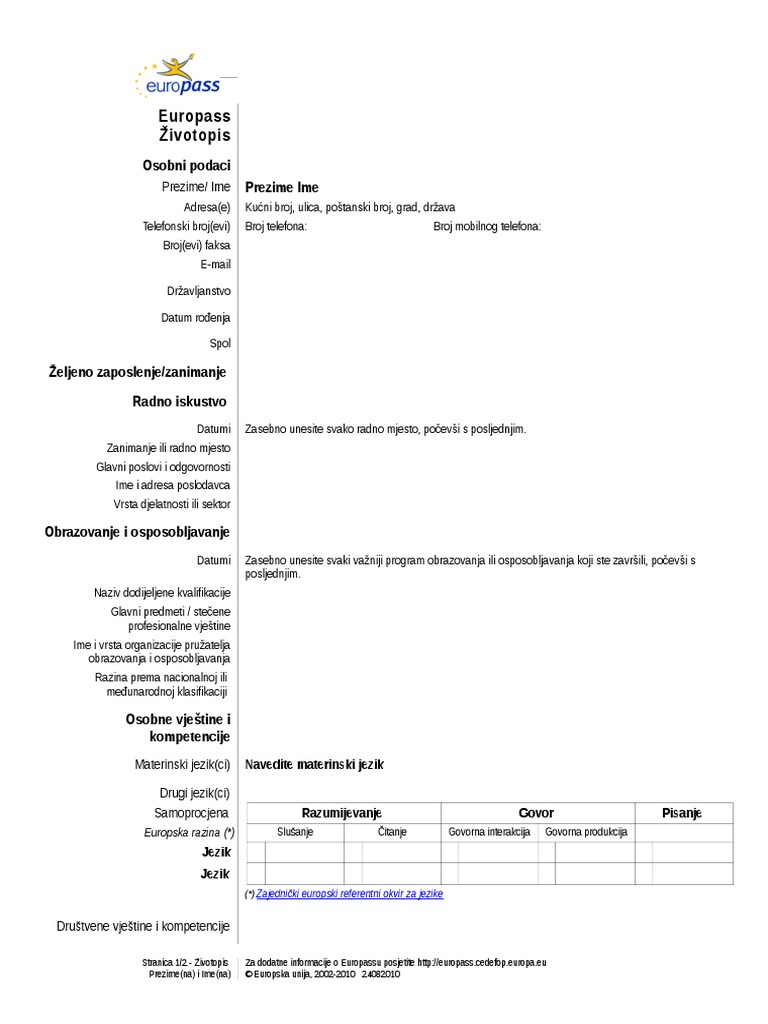 ne navajamo: neresnični podatki,
 netočne in nepopolne informacije
Motivacijsko pismo
Na kaj moramo biti pozorni: dolžina, slovnica in pravopis ter kopiranje
Dolžina:- nesme biti daljše od 1 strani (omejeni čas)- krajše je boljše 
Slovnica in pravopis:- ni opravičil za slovnične napake (orodja, pripomočki, splet …)
Kopiranje:- svoje motivacijsko pismo!- ni poanta zadovoljiti obliko
ne kopiramo življenjepisa: ne povzemaš CV (poskušaj navesti različne podatke ali pa nekaj izpustiti)
vizualno je pomembno!- uredite svoje pismo- paragrafi- besedilo, ki ga želimo poudariti: krepko ali večja pisava
Ime in priimek delodajalca (Dragi, Poštovani …)
edinstven/vpadljiv prvi stavek:
Ja sam Maja Majić, magistra psihologije, koja je nakon jednogodišnjeg volonterskog putovanja oko svijeta shvatila da ga želi mijenjati kroz edukaciju djece u STEM područjima.
Telo pisma: - natančno navedemo za kaj smo bili zadolženi (celotna slika vaših izkušenj in dosežkov)- kakšno korist imajo od vas in zakaj ste vi odličen kandidat 
uporabni stavki: Moja odgovornost prilikom rješavanja (jednog kompleksnog projekta) je bila…Svoj sam uspjeh postigla tako što sam…Ističem se među ostalim kandidatima po… (osobnost, srast, radna etika)Ono što me čini dobrom/-im u obavljanju posla je…
ne poudarajte kakšno korist vi imate od podjetja!Poudarite pa svoje delovne izkušnje!Radio/-la sam u/za ______ ____ godina…Svoje prve godine rada sam provela…Radno iskustvo sam započela…
Poudarite sposobnosti in veščineVeoma sam dobra/-ar sa/s/u ____Vješt/-a sam s/a ____Snalazim se u _____U malom prstu imam _______
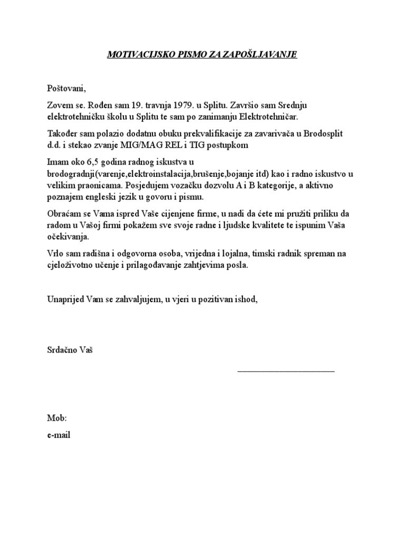 odprtost do različnih formatov:
 grafi, neformalnost, številke …
ne hvalimo se!
Priporočilo za delo/priporočilno pismo
relevantnost, kredibilnost, vpogled v lastnosti kandidata in splošni vtis
oblika: osnovna (uvod, jedro, zaključek)
Uvod:- predstavitev sebe (kdo se, kaj delate, v kakšnem ste odnosu s kandidato, kako dolgo ste sodelovali + mnenje o kandidatu)
Jedro:- posvetite se kandidatu - kandidatove kvalitete (primeri iz prakse)- resnično in iskreno mnenje o kandidatu- stvari, ki bi ste jih sami hoteli prebrati
Zaključek:- lastno mnenje, zakaj je ta kandidat primeren oz. kakovostna rešitev za bodoćega delodajalca + zaupanje v kandidtove sposobnosti- konec: ponudite nadaljno pomoč in posredujte lastni kontakt
NASVETI
očesni stik (skrivanje nečesa)
čvrst stisk roke (šibke osebnosti)
stojte, dokler vas ne povabijo, da se usedete
bodite točni
bodite potrpežljivi (protokol)
small-talk pred sestankom
pravila oblačanje (Sl.)
darila: suveniri, nič velikega
Koristne fraze
Imam dobre vijesti...
Imam odgovor (za vas)…
Bit ću potpuni iskreno …
Za početak da vam ispričam…
Da zaključimo/sažmemo…